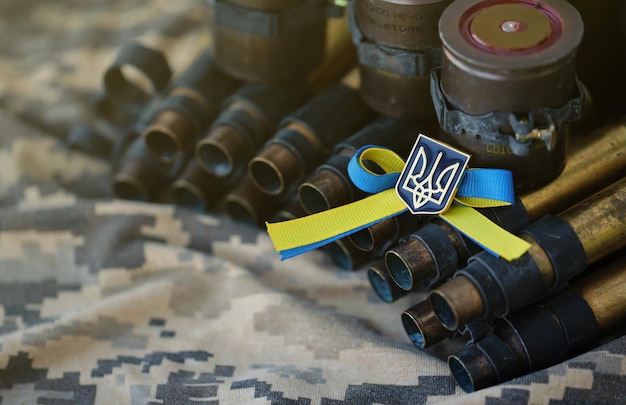 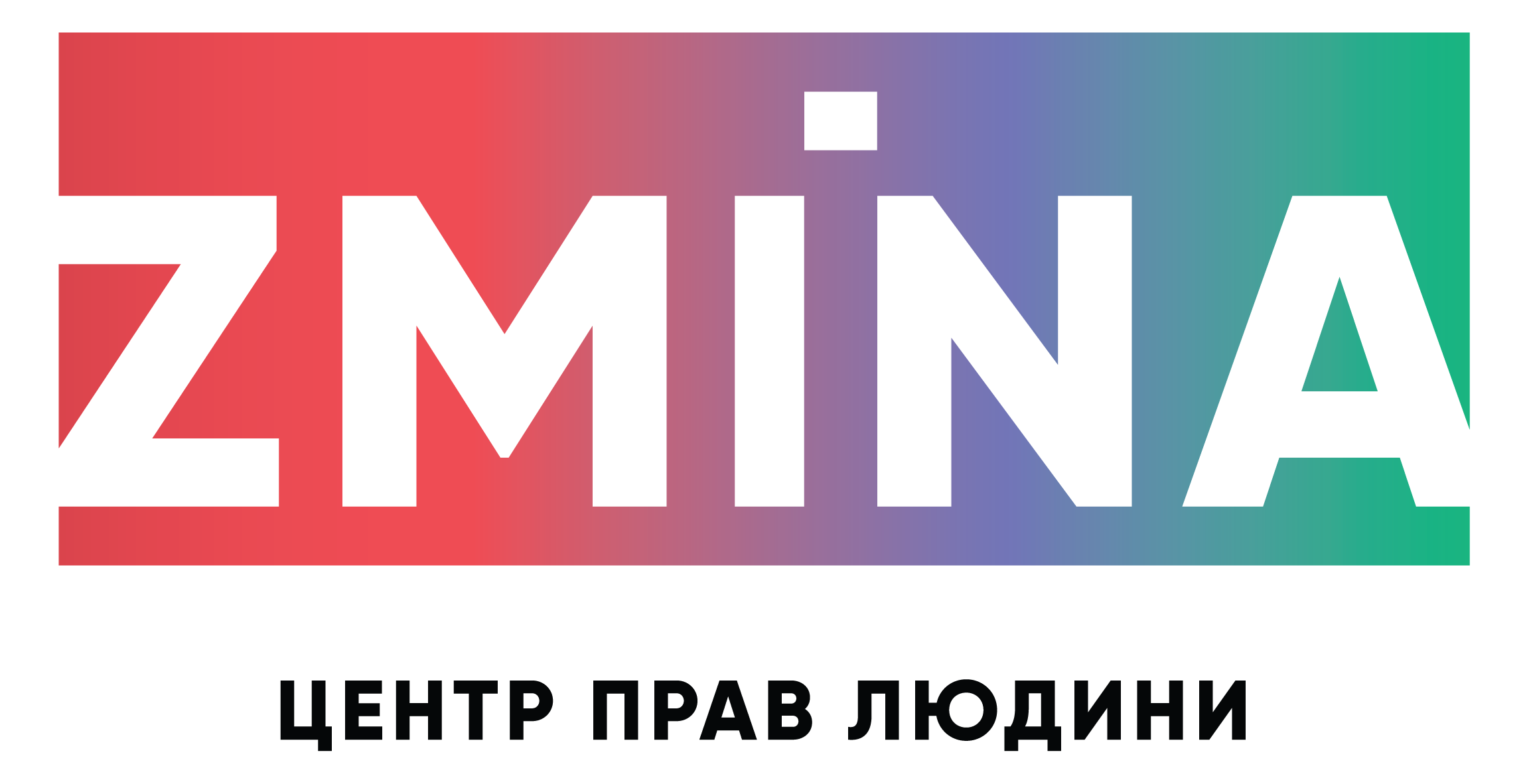 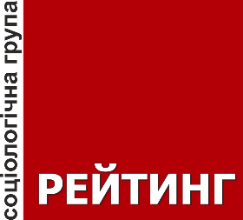 Правосуддя в контексті російської збройної агресії
3 – 12 січня 2025
Методологія
Аудиторія: населення України віком від 18 років і старші в усіх областях, крім тимчасово окупованих територій Криму та Донбасу, а також територій, де на момент опитування відсутній український мобільний зв'язок. Результати зважені з використанням актуальних даних Державної служби статистики України
Вибірка репрезентативна за віком, статтю і типом поселення 
Вибіркова сукупність: 2000 респондентів 
Метод опитування: CATI (Computer Assisted Telephone Interviewing – телефонні інтерв'ю з використанням комп'ютера). На основі випадкової вибірки мобільних телефонних номерів
Помилка репрезентативності дослідження з довірчою імовірністю 0,95: не більше 2,2%
Терміни проведення: 3 – 12 січня 2025

Дослідження проведене на замовлення Центру прав людини ZMINA.
Правосуддя в умовах російської збройної агресії | група РЕЙТИНГ
2
Методологія
Територіальний розподіл на основі областей, в яких респонденти проживали до 24 лютого 2022: 
Зона бойових дій (частково або повністю окуповані області, в яких проходять активні воєнні дії) : Донецька, Запорізька, Луганська області. 
Прифронтові (області поблизу зони бойових дій, окремі території яких зазнають постійних обстрілів): Дніпропетровська, Миколаївська, Одеська
Деокуповані (області, які були окупованими): Київська, Сумська, Чернігівська, Харківська, Херсонська. 
Захід та Центр (області, які зовсім, або майже не зазнали окупації): Вінницька, Волинська, Житомирська, Закарпатська, Івано-Франківська, Кіровоградська, Львівська, Полтавська, Рівненська, Тернопільська, Хмельницька, Чернівецька, Черкаська.
Київ виокремлено в окрему групу, через близькість до воєнних дій до квітня 2022 року та високий рівень внутрішньої міграції.
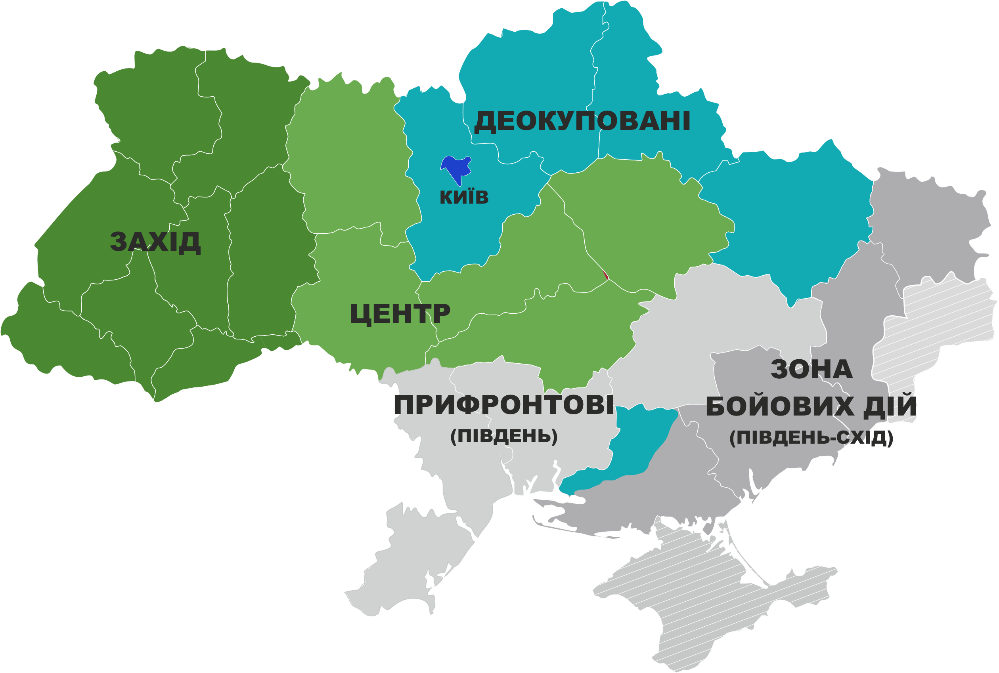 Правосуддя в умовах російської збройної агресії | група РЕЙТИНГ
ТЕРИТОРІЇ:
3
Втрати внаслідок війни
Які втрати Ви понесли внаслідок війни?
ДЕКІЛЬКА ВІДПОВІДЕЙ
Правосуддя в умовах російської збройної агресії | група РЕЙТИНГ
5
[Speaker Notes: Знов таки розрив між втратами та Відповідно групами]
Ставлення до люстрації
Чи може люстрація бути використана як один з інструментів відновлення довіри до органів влади після війни?
Території. Вік
Правосуддя в умовах російської збройної агресії | група РЕЙТИНГ
7
[Speaker Notes: До слайду про що памятаємо про минулу люстраіцю]
Якщо розглядати люстрацію як механізм обмеження доступу до державних посад для тих, хто співпрацював з окупаційною владою, до кого її треба застосовувати в першу чергу?   
НЕ БІЛЬШЕ 3 ВІДПОВІДЕЙ
Правосуддя в умовах російської збройної агресії | група РЕЙТИНГ
8
[Speaker Notes: Тут лінкування з попереднім звітом зміни по колабораціонізму]
Які посади в органах влади слід заборонити для тих, хто мав зв’язки з Росією  після початку агресії в 2014 році? 
НЕ БІЛЬШЕ 3 ВІДПОВІДЕЙ
79
Правосуддя в умовах російської збройної агресії | група РЕЙТИНГ
9
Чи мають бути обмежені в правах українські адвокати, які продовжили свою роботу на тимчасово окупованих територіях?
Території. Вік
Правосуддя в умовах російської збройної агресії | група РЕЙТИНГ
10
Чи повинні нести кримінальну відповідальність українські адвокати, які продовжили працювати на окупованих територіях?
Території. Вік
Правосуддя в умовах російської збройної агресії | група РЕЙТИНГ
11
Як ви ставитеся до досвіду проведення люстрації в Україні у 2014-2016 роках?
Чи відомо вам про проведення люстрації в Україні у 2014-2016 роках?
Серед тих, хто знає або щось чув про люстрацію (N=1334)
Правосуддя в умовах російської збройної агресії | група РЕЙТИНГ
12
Хто має бути відповідальним за проведення люстрації для подолання наслідків війни?
Території. Вік
Правосуддя в умовах російської збройної агресії | група РЕЙТИНГ
13
Чи готові ви повідомляти відому вам інформацію про факти співпраці громадян України з окупаційною владою до органу, що буде проводити люстрацію?
Території. Вік
Правосуддя в умовах російської збройної агресії | група РЕЙТИНГ
14
Вшанування пам’яті
Які, на Вашу думку, емоції і почуття мають викликати місця і заходи вшанування? 

НЕ БІЛЬШЕ 3 ВІДПОВІДЕЙ
Правосуддя в умовах російської збройної агресії | група РЕЙТИНГ
16
Які події та дії українців у відповідь на російську агресію варто вшанувати перш за все? 

НЕ БІЛЬШЕ 3 ВІДПОВІДЕЙ
Правосуддя в умовах російської збройної агресії | група РЕЙТИНГ
17
Які форми вшанування пам’яті про російсько-українську війну мають бути в пріоритеті? 

НЕ БІЛЬШЕ 5 ВІДПОВІДЕЙ
Правосуддя в умовах російської збройної агресії | група РЕЙТИНГ
18
Які події чи місця ви готові були б відвідати для вшанування  пам’яті про війну? 

НЕ БІЛЬШЕ 3 ВІДПОВІДЕЙ
Правосуддя в умовах російської збройної агресії | група РЕЙТИНГ
19
Будь ласка, оберіть твердження, яке ближче до ваших поглядів
Території. Вік
Правосуддя в умовах російської збройної агресії | група РЕЙТИНГ
20
На Вашу думку, хто має приймати рішення про заходи з вшанування пам’яті постраждалих та учасників російсько-української війни? 
НЕ БІЛЬШЕ 3 ВІДПОВІДЕЙ
Правосуддя в умовах російської збройної агресії | група РЕЙТИНГ
21
На яких основних завданнях під час триваючої російсько-української війни повинен зосередитися Український інститут національної пам’яті?
НЕ БІЛЬШЕ 3 ВІДПОВІДЕЙ
Правосуддя в умовах російської збройної агресії | група РЕЙТИНГ
22
КОНТАКТИ
Соціологічна група «РЕЙТИНГ»
01010, м. Київ, вул. Еспланадна 20
+380 (95) 578-68-68
+380 (97) 578-68-68
http://ratinggroup.ua/
info@ratinggroup.ua
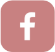 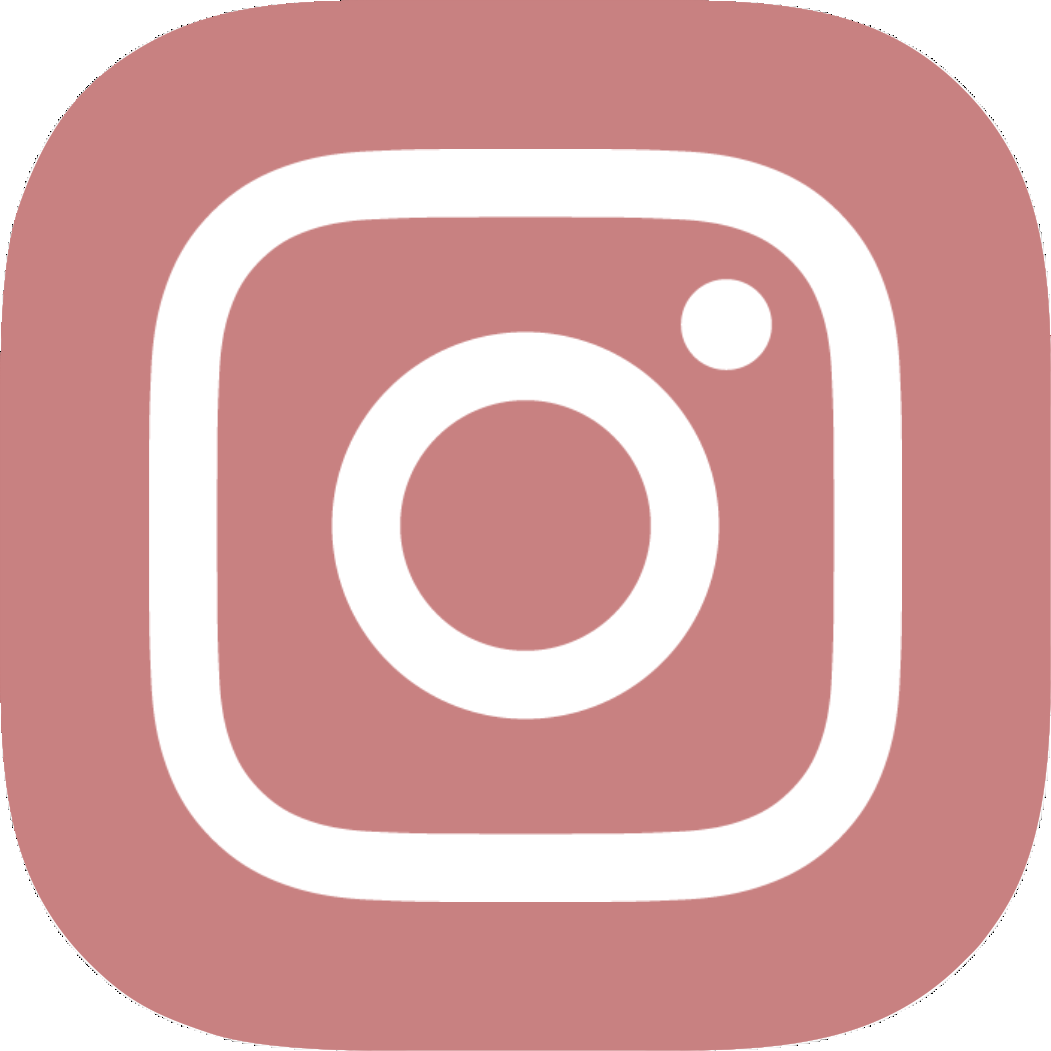 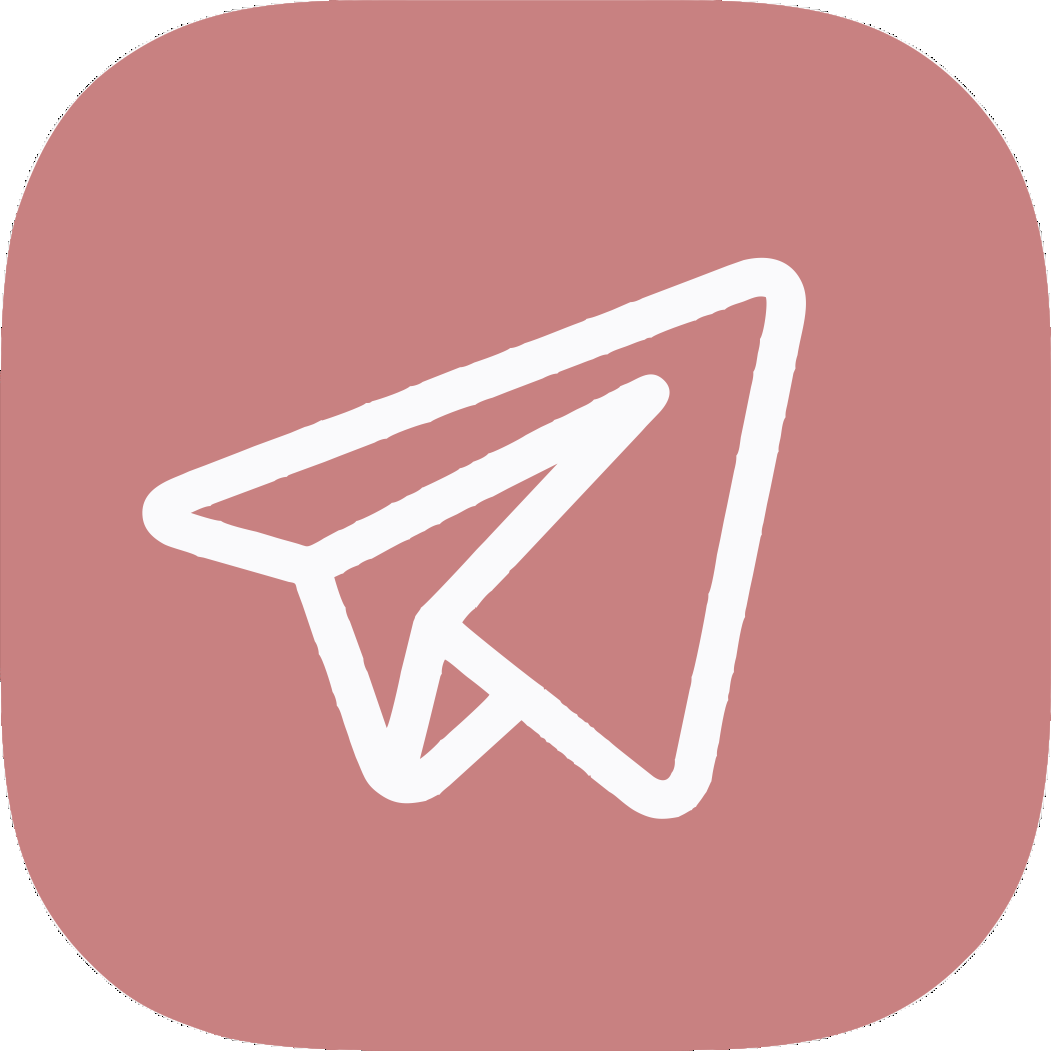 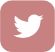